Recursive Definitions
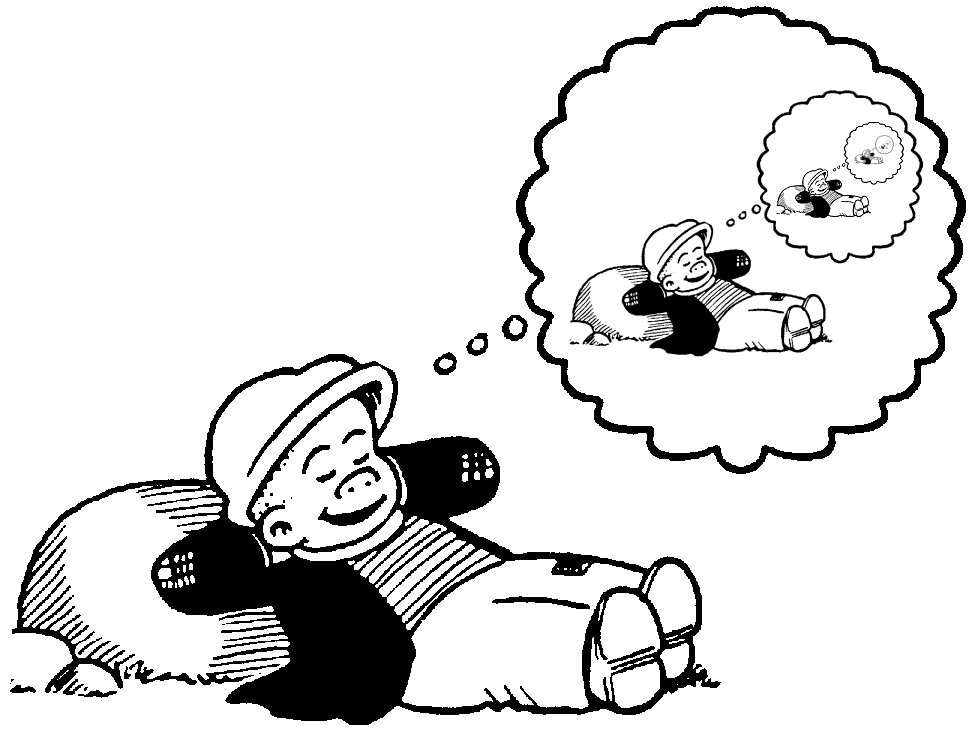 Discrete Structures (CS 173)
Madhusudan Parthasarathy, University of Illinois
1
Today’s lecture: Recursive Definitions
Be able to write a series as a recursive function

Be able to “unroll” a recursive function and find the closed form

Prove closed form of recursive function using induction

Examples, including divide and conquer algorithm
2
Puzzle
3
False induction proofs
All horses in any field are of the same color.
Other good examples: http://www.math.uiuc.edu/~hildebr/347/induction3-sol.pdf
4
overhead
Program verification
5
Defining recursive functions
6
Examples
7
Fibonacci series
8
9
10
Examples
The series: 1, 2, 2, 4, 8, 32, 64, …  
(each number is the product of previous two)
11
Finding closed form
12
13
Process for finding closed form
14
Example: how many edges in a N-d hypercube?
15
Example of finding closed form
16
Proof of closed form solution by induction
17
Example: divide and conquer computation
18
19
Things to remember
20
Next week
Trees
21